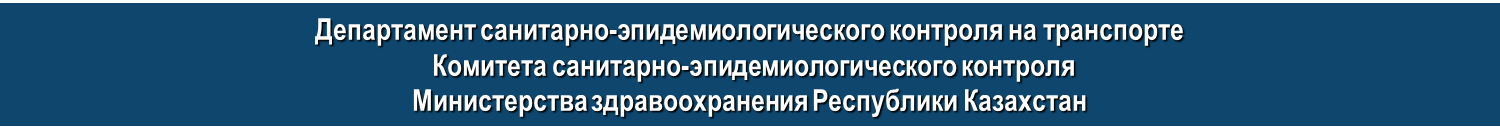 осуществление реализационных и контрольно-надзорных функций в сфере санитарно-эпидемиологического благополучия населения на объектах железнодорожного, водного и воздушного транспорта;
Задачи
предоставления государственных услуг в сфере санитарно-эпидемиологического благополучия населения в регулируемой сфере;
Осуществление иных задач, возложенных на Департамент в пределах комптенции
Местонахождение юридического лица: 
010000, Республика Казахстан, 
город Астана, район Сарыарка, 
улица Карасай батыра, 2а
Тел/факс: 8 (7172) 94-24-73
Канцелярия: 8 (7172) 94-24-74
E-mail: pr.dsekt@outlook.com
Департамент санитарно-эпидемиологического контроля на транспорте
 Комитета санитарно-эпидемиологического контроля 
Министерства здравоохранения Республики Казахстан
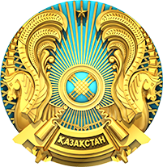 Департамент санитарно-эпидемиологического контроля на транспорте
 Комитета санитарно-эпидемиологического контроля 
Министерства здравоохранения Республики Казахстан
Отдел финансов и государственных закупок
Руководитель 
Департамента
Пресс-служба
Служба управления персоналом
Заместитель руководителя (3)
Отдел контроля и надзора за объектами пассажирских и грузовых перевозок на железнодорожном и водном транспорте
Отдел  административного обеспечения и развития государственного языка
Отдел санитарно-карантинного контроля морского порта г. Актау
Отдел санитарно-карантинного контроля станции Алтынколь
Отдел санитарной охраны на государственной границе
Отдел санитарно-карантинного контроля станции Достык
Отдел санитарно-карантинного контроля города Алматы
Отдел контроля и надзора за объектами пассажирских и грузовых перевозок на воздушном транспорте
Отдел санитарно-карантинного контроля станции МЦПС Хоргос
Отдел  правовой  работы
Отдел санитарно-карантинного контроля станции Бейнеу (Оазис)
Отдел планирования и анализа деятельности
Отдел санитарно-карантинного контроля станции Сарыагаш
Отдел санитарно-карантинного контроля станции Болашак
Территориальных отделенческих управлений - 16
Отдел санитарно-карантинного контроля морского порта Курык
Отдел санитарно-карантинного контроля города Астана
Отдел государственных услуг
2
Санитарная охрана Государственной границы Республики Казахстан
Задача
Обеспечение санитарно-карантинного контроля в пунктах пропуска (санитарных карантинных пунктах) через Государственную границу Республики Казахстан в отношении лиц, транспортных средств и подконтрольных государственному санитарно-эпидемиологическому контролю и надзору продукции (товаров)
Развернута сеть санитарно-карантинных пунктов (25), обеспечивающих защиту территории страны от завоза и распространения особо опасных инфекционных заболеваний
На международных аэропортах – 17
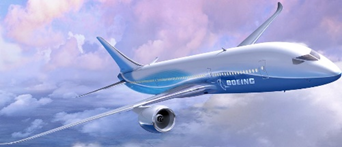 В морских портах - 2
На железнодорожных пунктах перехода - 5
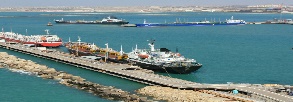 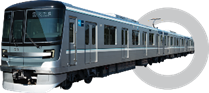 Отделы санитарно-карантинного контроля
морского порта г. Актау - 1 СКП (4 ед.)
морского порта Курык – 1 СКП (3 ед.)
станции Достык – 1 СКП      (7 ед.)
станции Алтынколь – 1 СКП (6 ед.)
станции Сарыагаш – 1 СКП (6 ед.)
станции Бейнеу – 1 СКП (3 ед.)
станции Болашак – 1 СКП    (3 ед.)
на контрольно-пропускном пункте АО «Международный центр приграничного сотрудничества «Хоргос» - 1.
3
Внесены поправки в нормативно - правовые акты:
Приказ Председателя Агентства Республики Казахстан по делам государственной службы от 11.02.2023 года №38 «Об усилении значений результатов обучения, предоставляющих лицам, завершившим обучение в организациях образования и в организациях образования при Президенте Республики Казахстан в рамках государственного заказа по программам высшего или послевузовского образования, возможность занятия административных государственных должностей корпуса «Б» без поведения конкурса:
Результаты обучения лиц, окончивших обучение в организациях образования и в организациях образования при Президенте Республики Казахстан в рамках государственного заказа по программам высшего или послевузовского образования, предоставляющие им, возможность занятия административных государственных должностей корпуса «Б» по согласованию с уполномоченным органом или его территориальным подразделением без проведения конкурса в течение одного года после окончания обучения составляет не ниже следующих знаний:
4
Внесены поправки в нормативно - правовые акты:
Результаты обучения лиц, окончивших обучение в организациях образования в рамках государственного заказа по программам высшего или послевузовского образования, предоставляющие им возможность занятия административных государственных должностей корпуса «Б» по согласованию с уполномоченным органом или его территориальным подразделением без проведения конкурса в течение одного года после окончания обучения составляет не ниже следующих значений:
5
Внесены поправки в нормативно правовые акты:
Изменения и дополнения в Закон Республики Казахстан от 30 декабря 2022 года №177 – VII ЗРК пункт 49: в закон РК от 23 ноября 2015 года «О государственной службе»:
статья 15  Поступление на административную государственную службу дополнена пунктами 5,6 и 7 следующего содержания:

5. Лица, окончившие обучение в организациях образования при Президенте Республики Казахстан в рамках государственного заказа по программам послевузовского образования с результатом обучения не ниже значения, установленного уполномоченным органом, могут занять административные государственные должности корпуса "Б" в местных исполнительных органах, аппаратах маслихатов, ревизионных комиссиях, территориальных подразделениях центральных государственных органов и их ведомств (кроме местных исполнительных органов, аппарата маслихата, ревизионной комиссии, территориальных подразделений центральных государственных органов и их ведомств в столице и ее районах) в течение одного года после окончания обучения по согласованию с уполномоченным органом или его территориальным подразделением без проведения конкурса.

6. Лица, окончившие обучение в организациях образования в рамках государственного заказа по программам высшего и (или) послевузовского образования с результатом обучения не ниже значения, установленного уполномоченным органом, в течение одного года после окончания данного обучения без проведения конкурса могут занять следующие административные государственные должности корпуса "Б":
            1) низовую должность аппаратов акима и маслихата района области или города областного значения (кроме города, являющегося административным центром области);
            2) не руководящую должность исполнительного органа района области и города областного значения (кроме города, являющегося административным центром области), финансируемого из   
            местного бюджета;
            3) не руководящую должность аппарата акима города районного значения, села, поселка, сельского округа;
            4) не руководящую должность территориального подразделения центрального государственного органа и его ведомства в районе области или городе областного значения (кроме города, являющегося административным центром области).

7. Допускается занятие без проведения конкурса по согласованию с уполномоченным органом административных государственных должностей корпуса "Б":
            1) руководителя самостоятельного структурного подразделения центрального государственного органа;
            2) руководителя территориального подразделения центрального государственного органа и его ведомства в области, городе республиканского значения, столице;
            3) руководителя исполнительного органа области, города республиканского значения, столицы, финансируемого из областного бюджета, бюджетов города республиканского значения, столицы;
            4) заместителя руководителя ведомства центрального государственного органа;
            5) заместителя руководителя уполномоченного органа по организационному и материально-техническому обеспечению деятельности Верховного Суда;
            6) заместителя руководителя Аппарата Высшего Судебного Совета Республики Казахстан.";
6
Информация по вакансиям
7